Employability Skills
Humans are constantly evolving and developing new skills and abilities to cope with the outside world.
 
Because of this, the needs of employers has changed which means the skills of employees must also change.
So what are employability skills?
Employability skills are the skills needed for getting, keeping and being successful in a job. 

Skills that almost everyone needs to do any job.
Categories of employability skills
Communication
Managing information
Using numbers
Problem solving
Positive attitude
Responsibility
Flexible/Adaptable
Creativity
Collaboration/Teamwork
Critical Thinking
Risk Assessment
Innovation
Continuously learning
Why we study English (or any other language)
Why we study Math
Why we study Science
To ensure a future

To develop new technologies

To discover new ways of living sustainably
Why we study Social Studies
To think critically about the past 

To instill curiosity of the world around us

To prepare for our active part in society
Why we study Art, Design & Music
To appreciate and contribute to the beauty around us

To increase creativity, self-confidence and sense of achievement
Why we study Computers & Technology
To be digitally literate for the future workplace

To contribute to future technologies
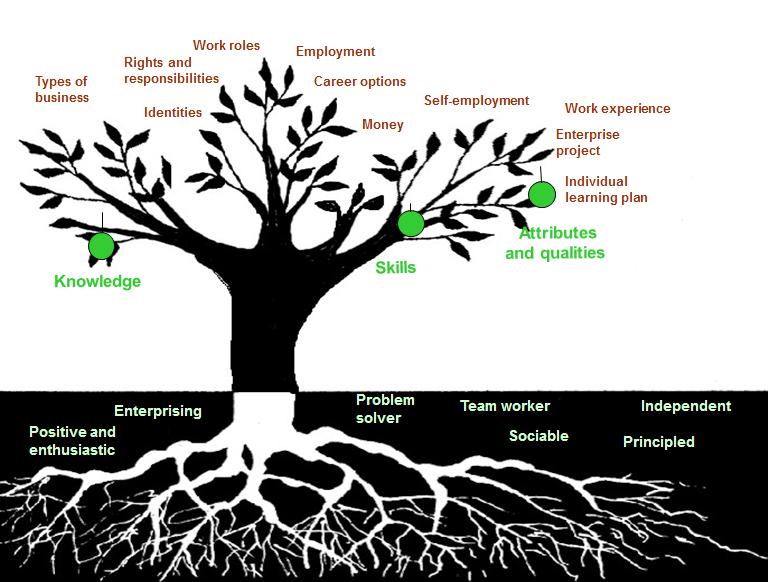